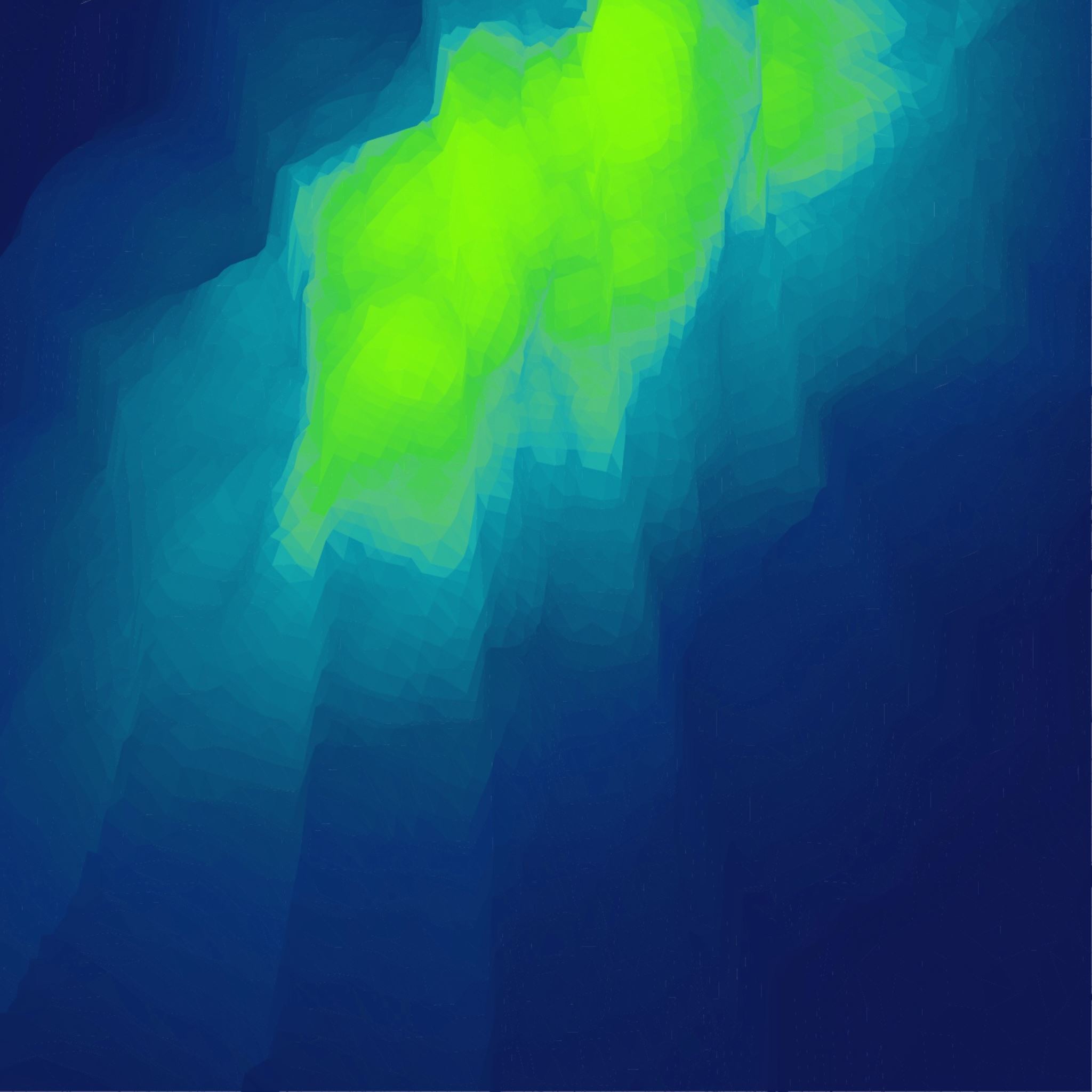 Teorie a didaktika TV v AČR
Plánovací proces ve Služební tělesné výchově (1)
Plánovací proces ve Služební tělesné výchově
Cíl: seznámit studenty s plánovacím procesem TV
Průběh: popis dlouhodobého a krátkodobého úrovně plánování, časové osy plánovacího procesu, věstníku
Úrovně plánu
Dlouhodobý horizont
1)	Dlouhodobá obranná strategie ČR
2)	Dlouhodobá vize resortu MO
3)	Koncepce služební TV v AČR
4)	Dlouhodobé cílové plánování
Krátkodobý horizont
1)	Roční plán MO (Plán služební TV na rok) + Věstník
2)	Roční plán podřízeného OTV
3)	Roční plán brigády/základny
4)	Roční plán útvaru (rok, Q, UPČ, rozvrhy zaměstnání)
Časová osa plánovacího procesu Sl. TV
SRPS MO 
(SEKCE ROZVOJE A PLÁNOVÁNÍ SIL MO)
do září;
do června Věstník
OPERAČNÍ TAKTICKÁ VELITELSTVÍ
do října
BRIGÁDY, ZÁKLADNY
do listopadu
PRAPORY
do prosince
Plánování po úrovních
SRPS MO
koncepční orgán  (dlouhodobé vize, celoarmádní působnost)
Taktická velitelství
praktické uvedení koncepcí do praxe
filtrace plánů dle druhů vojsk
Brigáda, základna, pluk
další filtrace, odborné řízení podřízených praporů
Útvar
plán útvaru, do jednotek
Textová část plánu
základní pokyny k činnosti v oblasti služební TV

obecné ujasnění hlavních cílů, úkolů a opatření pro následující rok u složky

řídit se textovou částí nadřízených
Věstník
nezávislý plánovací dokument jdoucí paralelně s ročním plánem MO, věnuje se pouze vzdělávacím aktivitám na další rok

přispívají do něj vzdělávací instituce a střediska s celoarmádní působností (VeV-VA, UO, VO FTVS,…)

vydáván ke konci září předchozího roku

dekonflikce X kooperace
Plánovací proces ve Služební tělesné výchově
Kontrolní otázky: 
Jaké máme úrovně plánů?
Jaký je proces plánovaní na útvaru (časově) ?
Do kdy plánují brigády a základny a na jakém základě mohou začít plánovat?